ПРАВИЛА БЕЗОПАСНОГО ПОВЕДЕНИЯ НА ДОРОГАХ
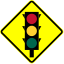 Свердловская область
За 4 месяца 2022 года на территории 
Свердловской области зарегистрировано 75 (-16,7%) ДТП с участием детей, в результате которых 88 (-8%) несовершеннолетних получили травмы различной степени тяжести и 6 погибли (-25%)
Свердловская область
Свердловская область
Основные виды ДТП
Свердловская область
Основные нарушения ПДД, допущенные ДЕТЬМИ - ПЕШЕХОДАМИ
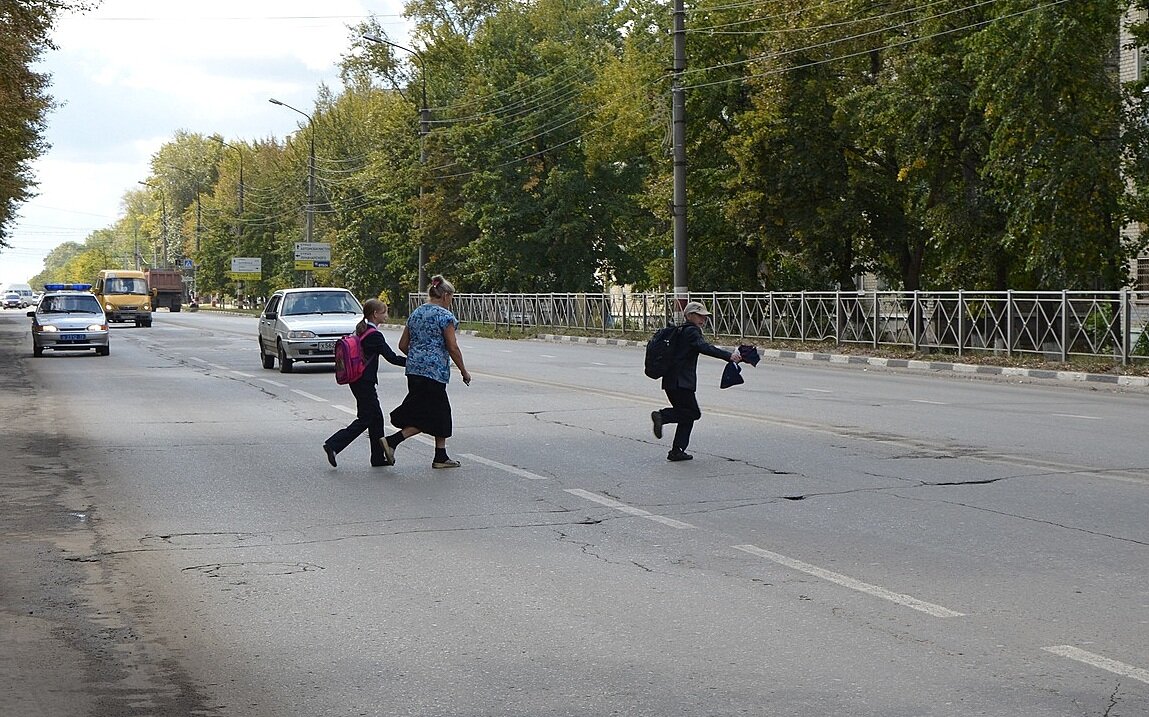 Переход проезжей части в неустановленном месте, в запрещенном месте
Основные нарушения ПДД, допущенные ДЕТЬМИ - ПЕШЕХОДАМИ
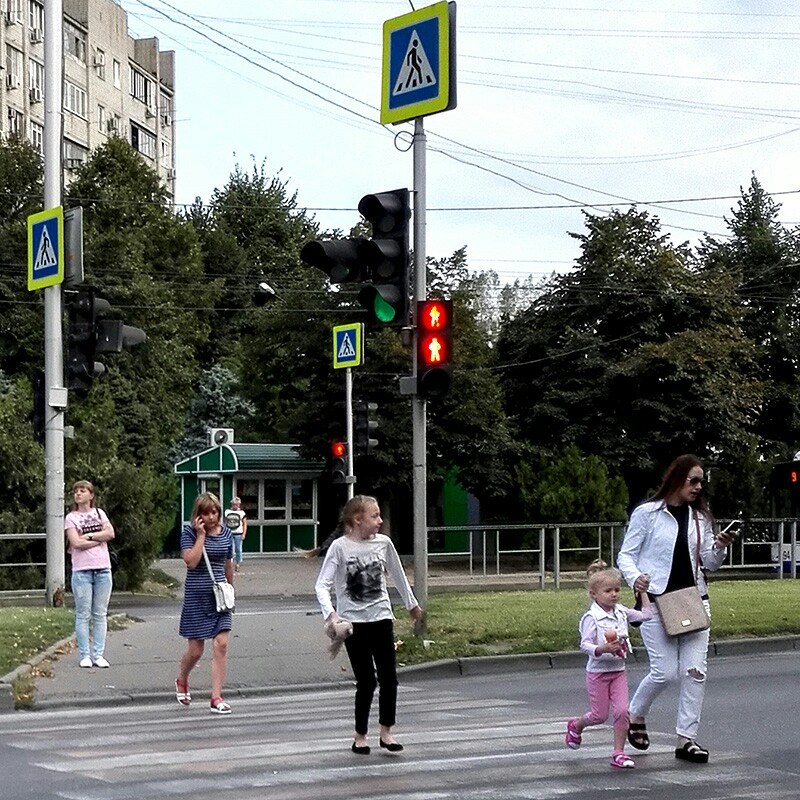 Неподчинение сигналам регулирования
Основные нарушения ПДД, допущенные ДЕТЬМИ - ПЕШЕХОДАМИ
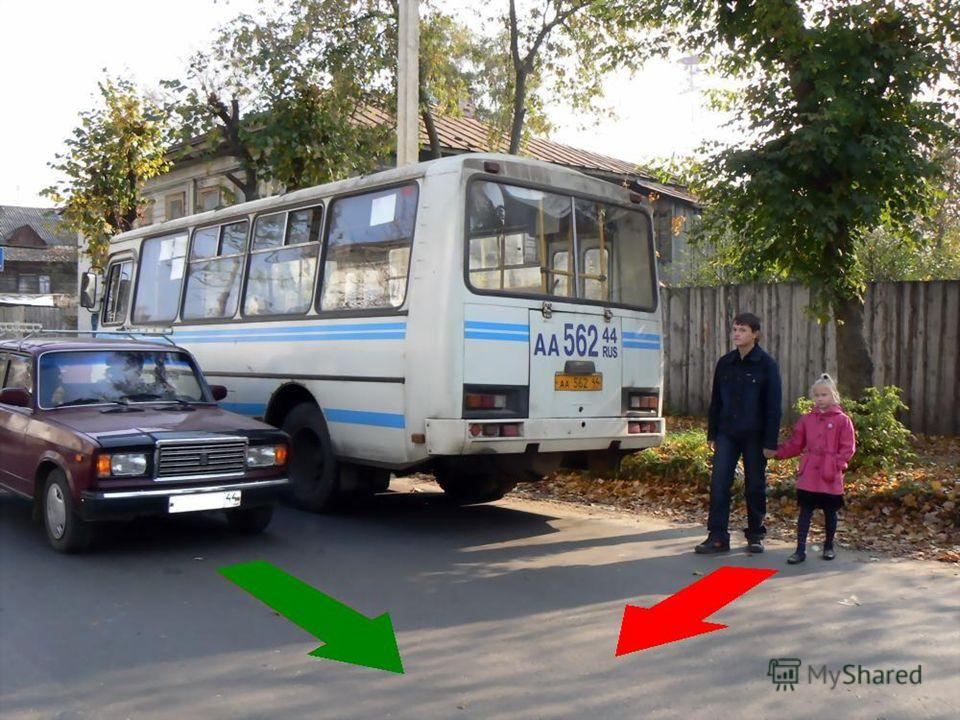 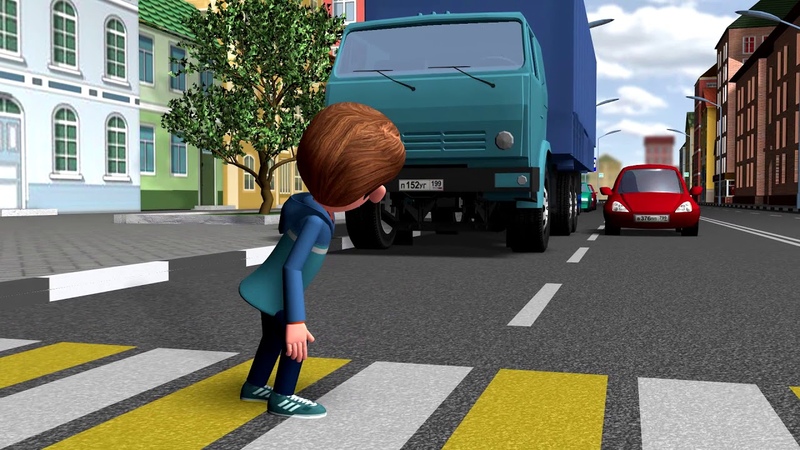 Неожиданный выход из-за стоящего транспортного средства, сооружений, деревьев
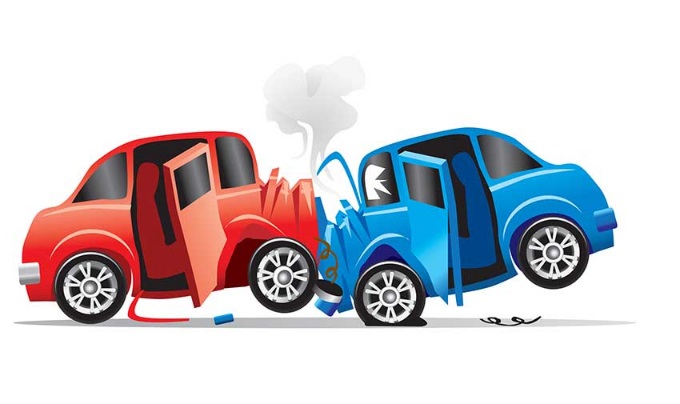 Основные нарушения ПДД, допущенные ДЕТЬМИ-ВОДИТЕЛЯМИ
Несоблюдение очередности проезда.
Управление транспортным средством лицом, не имеющим права управления.
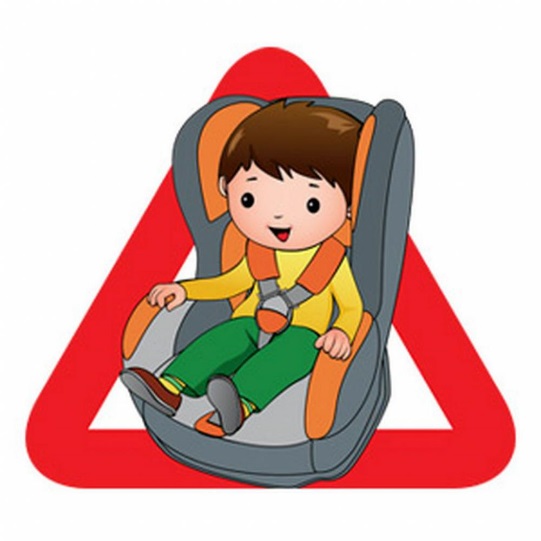 ДЕТИ – ПАССАЖИРЫ 
НЕ ИСПОЛЬЗУЮТ РЕМНИ БЕЗОПАСНОСТИ 
ВО ВРЕМЯ ДВИЖЕНИЯ
Берегите себя  и учите этому других!

 Соблюдайте ПДД!